宿泊療養体制の充実について
資料１－７
◆宿泊療養施設の拡大（8,408室）に伴い、現行の弾力的な運用から、20・30歳代を含め、
　入院を要しない者は「原則宿泊療養」とする。
現在の弾力的な運用
（感染拡大時の対応）
宿泊療養体制の拡大に伴う運用
対象拡大
【宿泊療養】


・入院を要しない者は原則宿泊療養
【宿泊療養】

・４０歳以上の患者は原則宿泊療養
・４０歳未満の重症化リスクのある患者
　（無症状含む）
・自宅において適切な感染対策が取れない
　患者等を優先
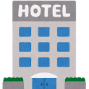